Notions d’hydraulique
ADMJSP / Pôle Pédagogie – 2024 – Version 3
Notions élémentaires d’hydraulique
Objectifs
Définitions : pression, débit, vitesse de l’eau

Pertes de charges

Lois des pertes de charges
A la fin de cette partie, vous serez capable de connaître les définitions concernant l’hydraulique, les lois des pertes de charges et de les limiter lors des établissements de tuyaux.
2
Introduction
Hydraulique  lois des écoulements des liquides et leurs applications.
 
Science mixte basée :
 
 Hydrostatique : l'eau ne bouge pas (étude de l'équilibre des 		        liquides),
 
 Hydrodynamique 	: l'eau bouge ou circule dans les tuyaux par 
		               exemple (étude des mouvements des 			   liquides).
3
Définitions
PRESSION :
Rapport de la force pressante sur la surface pressée :

			P	=	F 
					S
Soit : 		
			P = pression
			F = force 
			S = surface
 
Unité légale est le Pascal. 
SP utilisent un multiple du Pascal = le Bar.
4
Définitions
PRESSION :
Mise en évidence : Brique de 2 kg ayant les dimensions : 
 
L x l x Epaisseur	=	20 cm x 10 cm  x 5 cm

Brique est posée, sur du plâtre fin : 

 À plat,
 Sur le grand côté,
 Sur le petit côté,

Observons ce qu'il se passe.
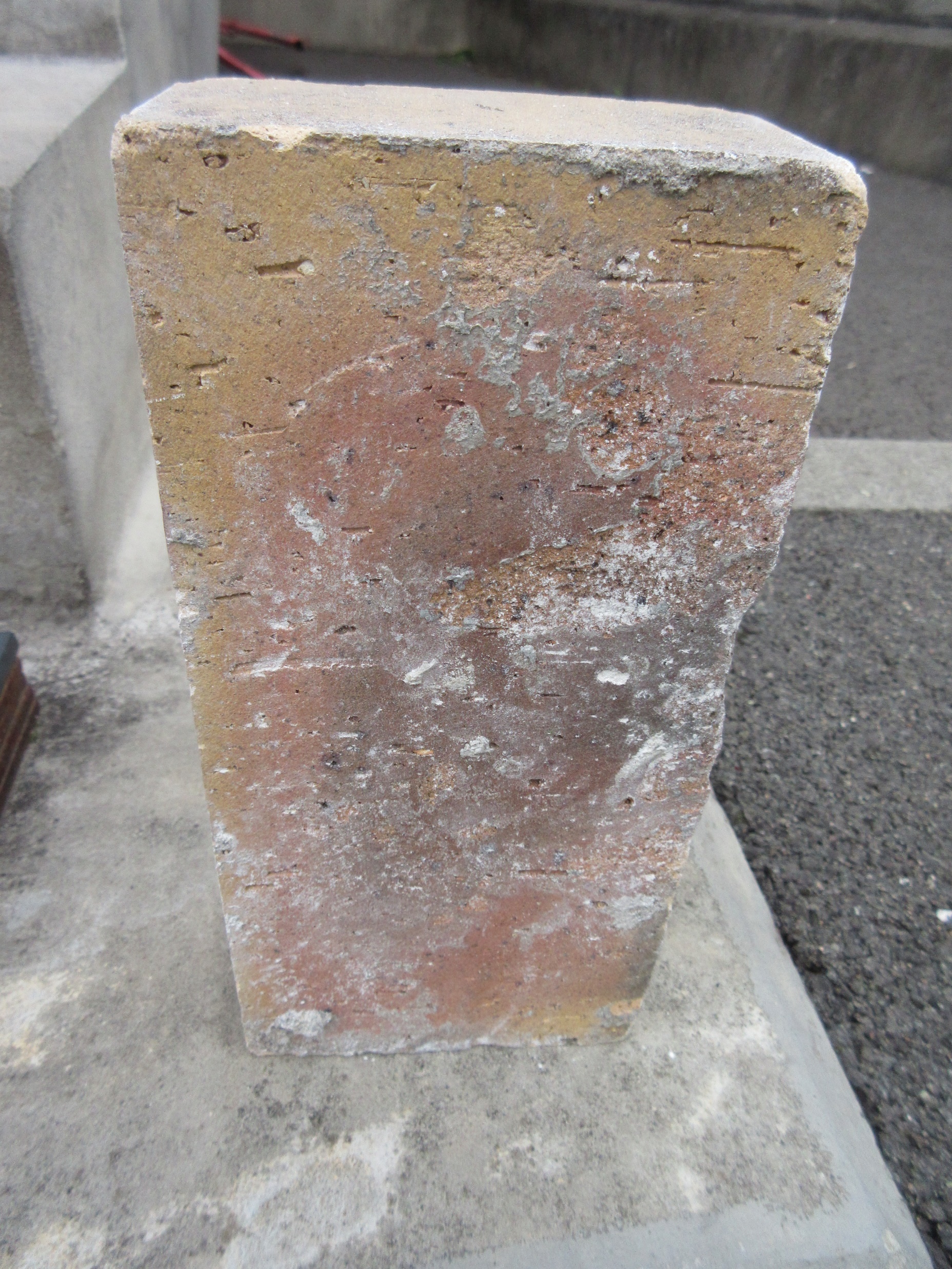 5
Définitions
PRESSION :
1er cas : Posée à plat 

Surface 	20 cm x 10 cm	 =	200 cm²
Pression exercée  :    2 kg  200 cm²	= 0,01 kg ou 10 g/cm² 


			         Empreinte est faible, peu marquée
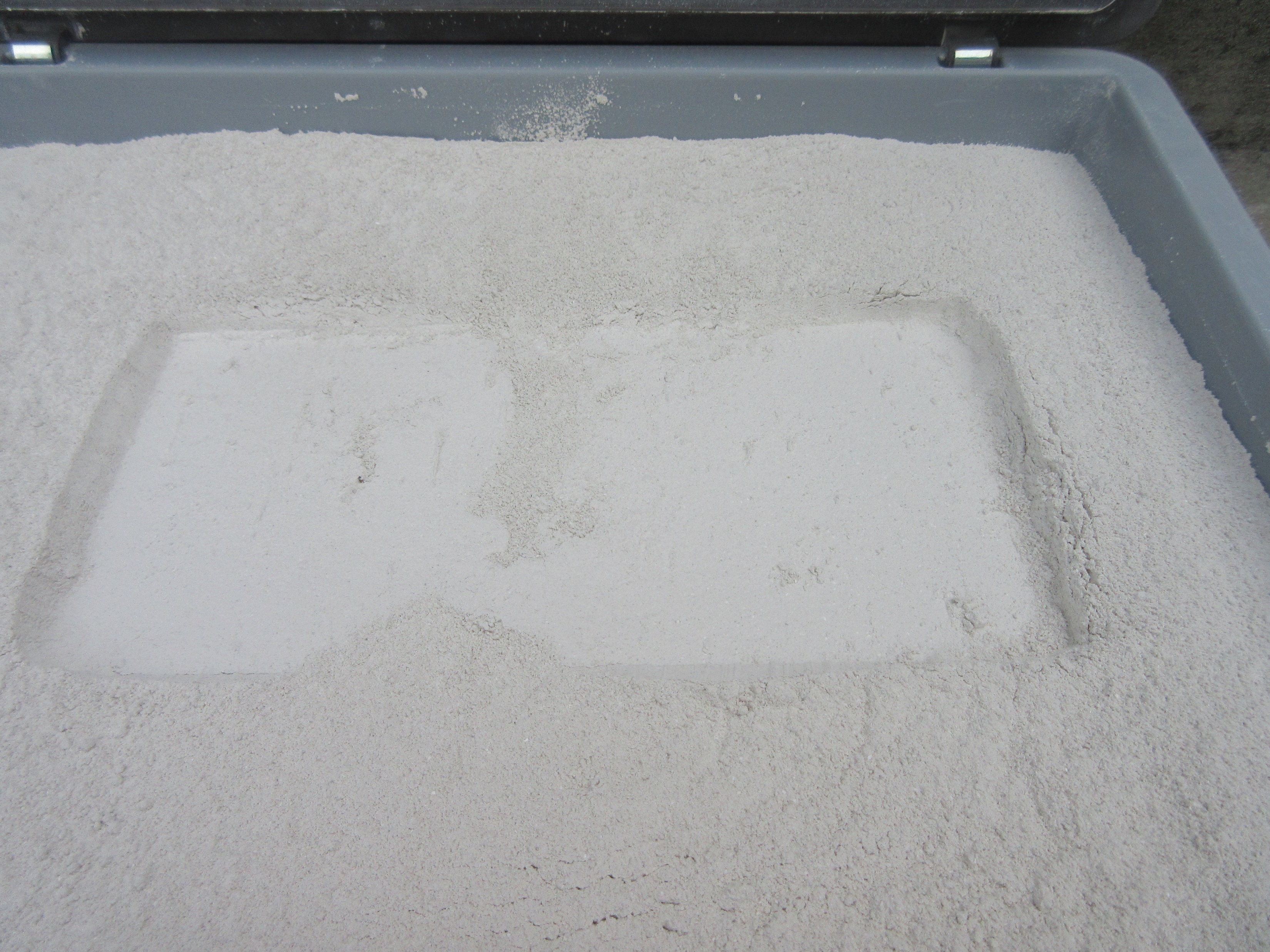 6
Définitions
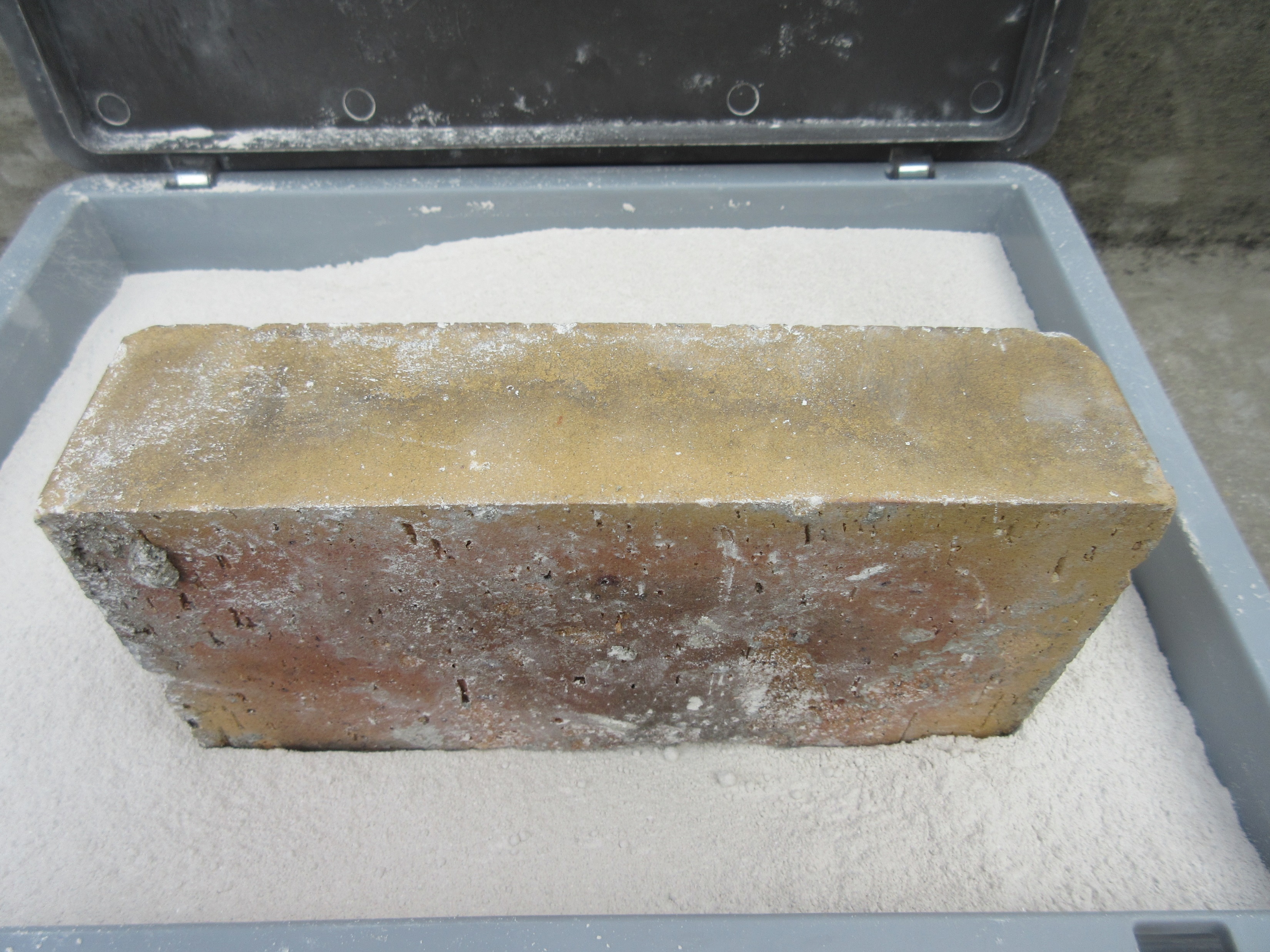 PRESSION :
2ème cas : Posée sur le + grand des chants. 

Surface : 	5 cm x 20 cm	   =	100 cm²
Pression	2 kg  100 cm²  =	0,02 kg ou 20 g/cm²




	
		 l'empreinte est un peu plus profonde
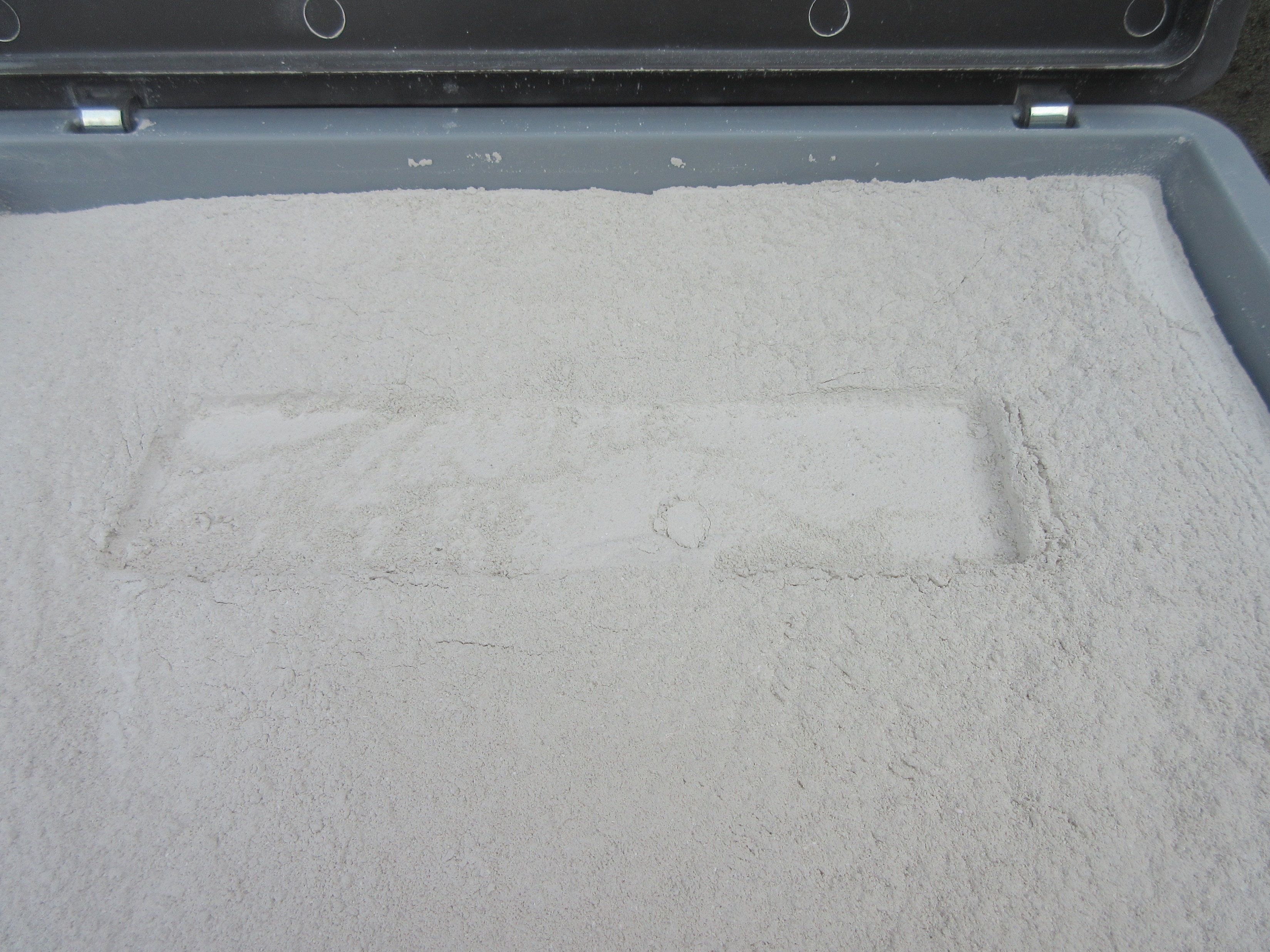 7
Définitions
PRESSION :
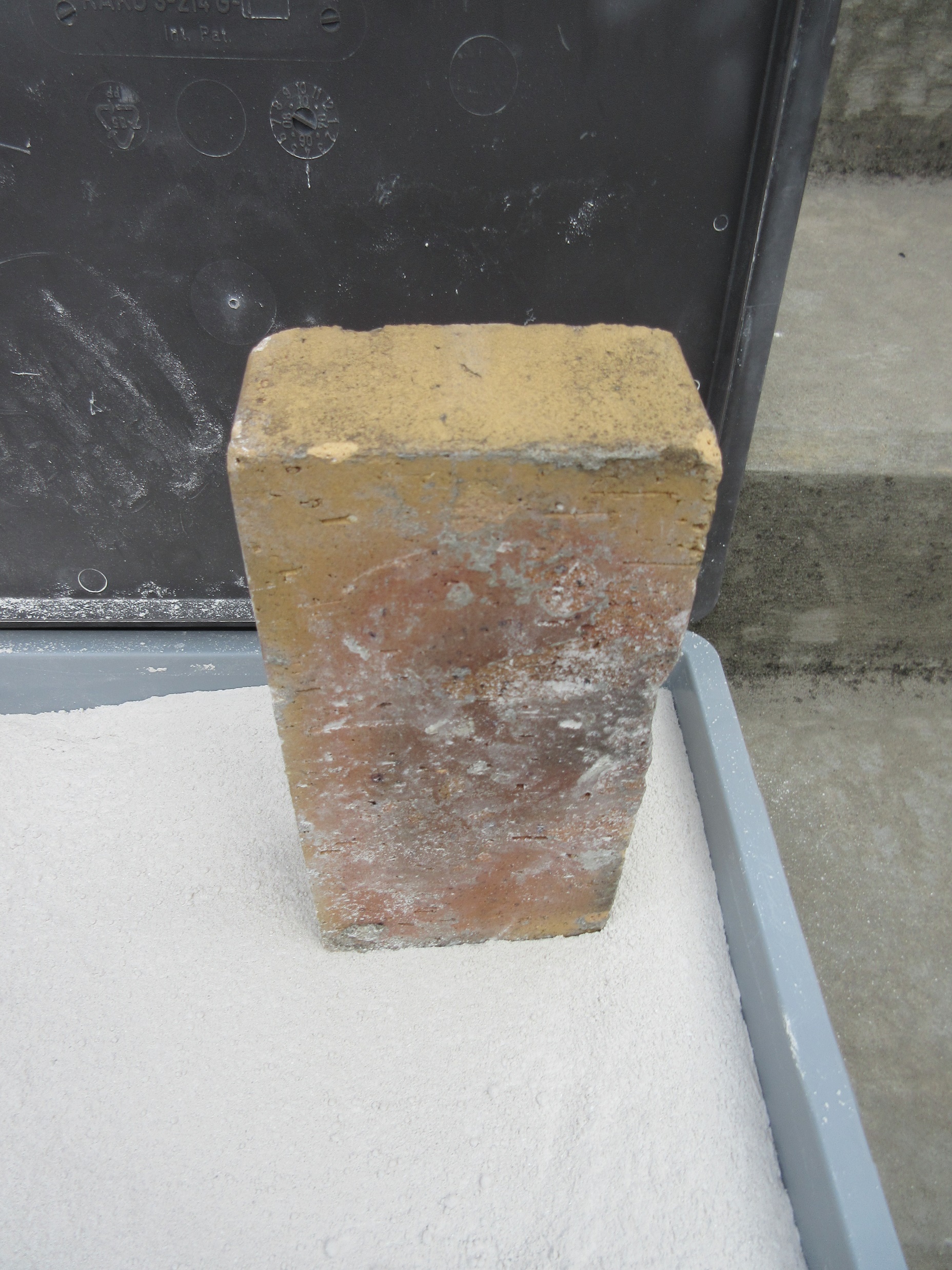 3ème cas : Posée sur le plus petit des chants 
 
Surface : 5 cm x 10 cm	=	50 cm²
Pression exercée  :   2 kg  50 cm²    = 0,04 kg ou 40 g/cm²



				          L'empreinte est profonde.
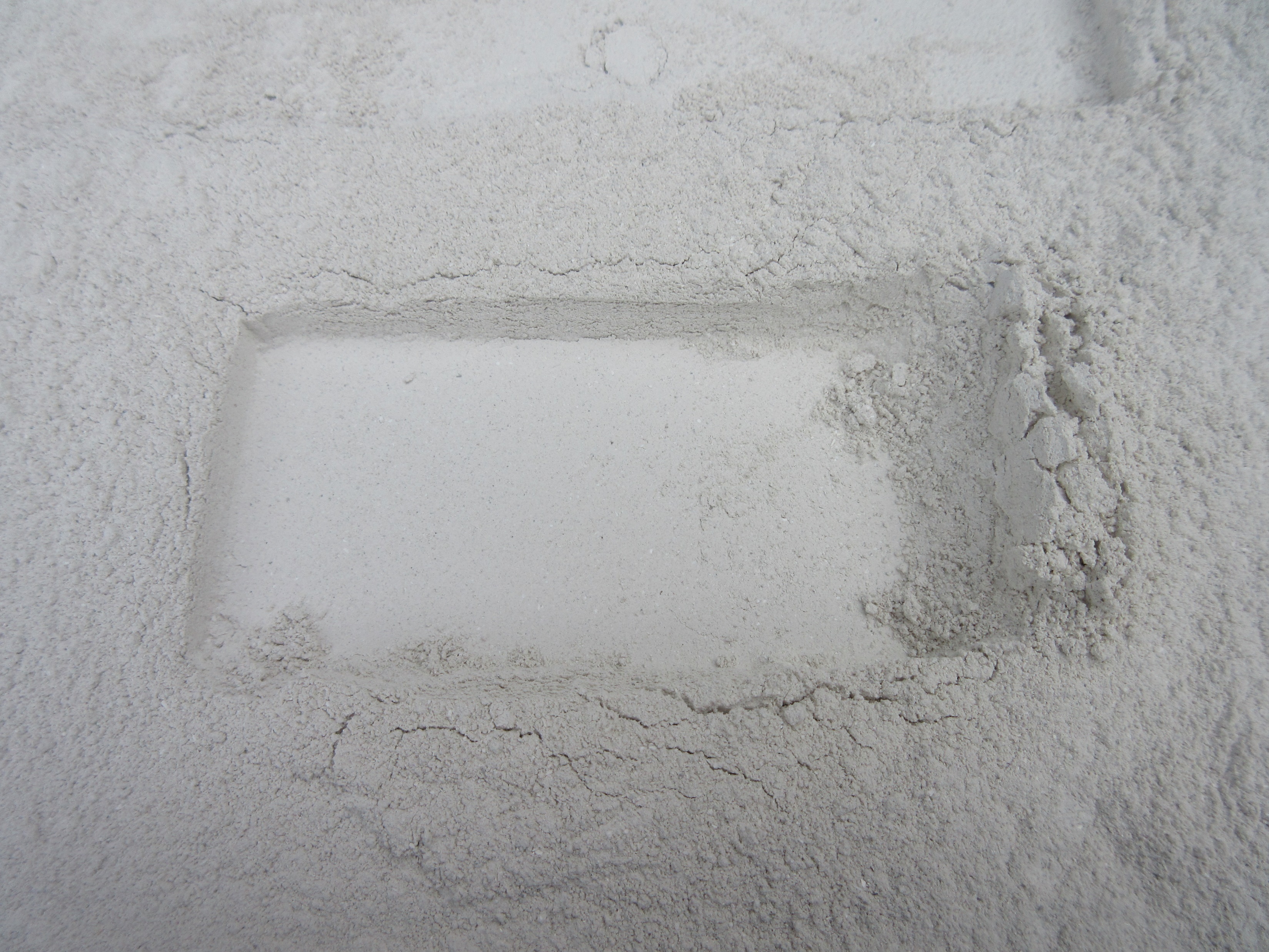 8
Définitions
PRESSION :
Dernier cas que l’empreinte est la + profonde = pression est la + forte. 
 
Force pressante  (poids de la brique) ne varie pas mais la profondeur de l'empreinte (dans un sol meuble) est d'autant + profonde que la surface pressée est petite.
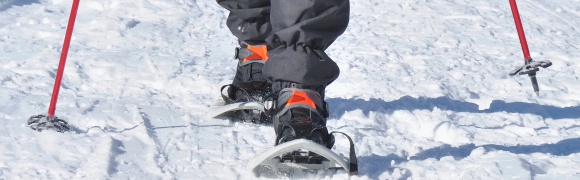 9
Définitions
PRESSION :
SP la pression est généralement connue ou à rechercher car elle est donnée soit :
 
 Par les engins 	:  Vaincre les pertes de charges et alimenter les lances,
 Par les constructeurs : LDV et certains accessoires  hydrauliques.
 
Exemple : 
LDV la pression requise à l'entrée de la lance est de 6 bars
10
Définitions
PRESSION :
Force : toute cause capable de provoquer soit :
 

 Effet dynamique : 	Produire ou modifier le mouvement d'un corps.

 Effet statique : Déformer un corps sans qu'il y ait mouvement de ce corps.
11
Définitions
DEBIT :
Quantité d'eau qui s'écoule dans un éts pendant une unité de temps. 

Contrairement à la pression, le débit qui entre dans un éts (ou conduite) est le même qui sort de cet éts.
 
Lorsqu'une veine fluide arrive à une division, le débit peut se diviser en parties égales ou inégales mais le total des débits dans les éts est égal au débit d'entrée de l’éts.
12
Définitions
DEBIT :
S’exprime en : 

 Mètre cube par heure (m3/h) 

 Litres par minute (l/min) 

 Mètre cube par seconde (m3/s). (unité officielle)
13
Définitions
DEBIT :
Dépend :
 
 Section de la conduite ou de l'ajutage de la lance,

 Vitesse de passage d'un liquide, 


Pour les LDV : le débit est préréglé en usine = il est donc connu
14
Définitions
REACTION AUX LANCES :
Force que doit fournir le porte-lance pour compenser le recul de celle–ci
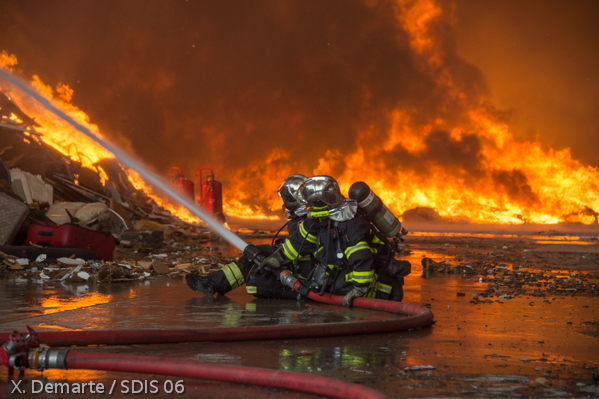 15
Débits en l/min
100
200
300
400
500
600
Force de recul en Kgf
4
10
15
21
27
33
Définitions
REACTION AUX LANCES :
L.D.V.  la force de recul est donnée par le fabricant :
 
Exemple : diamètre orifice entrée 40 mm :
16
Définitions
REACTION AUX LANCES :
Conséquence opérationnelle : 

Difficultés à tenir la lance en raison du recul :

Réduire le débit  	= 	 la force de la réaction aux lances.
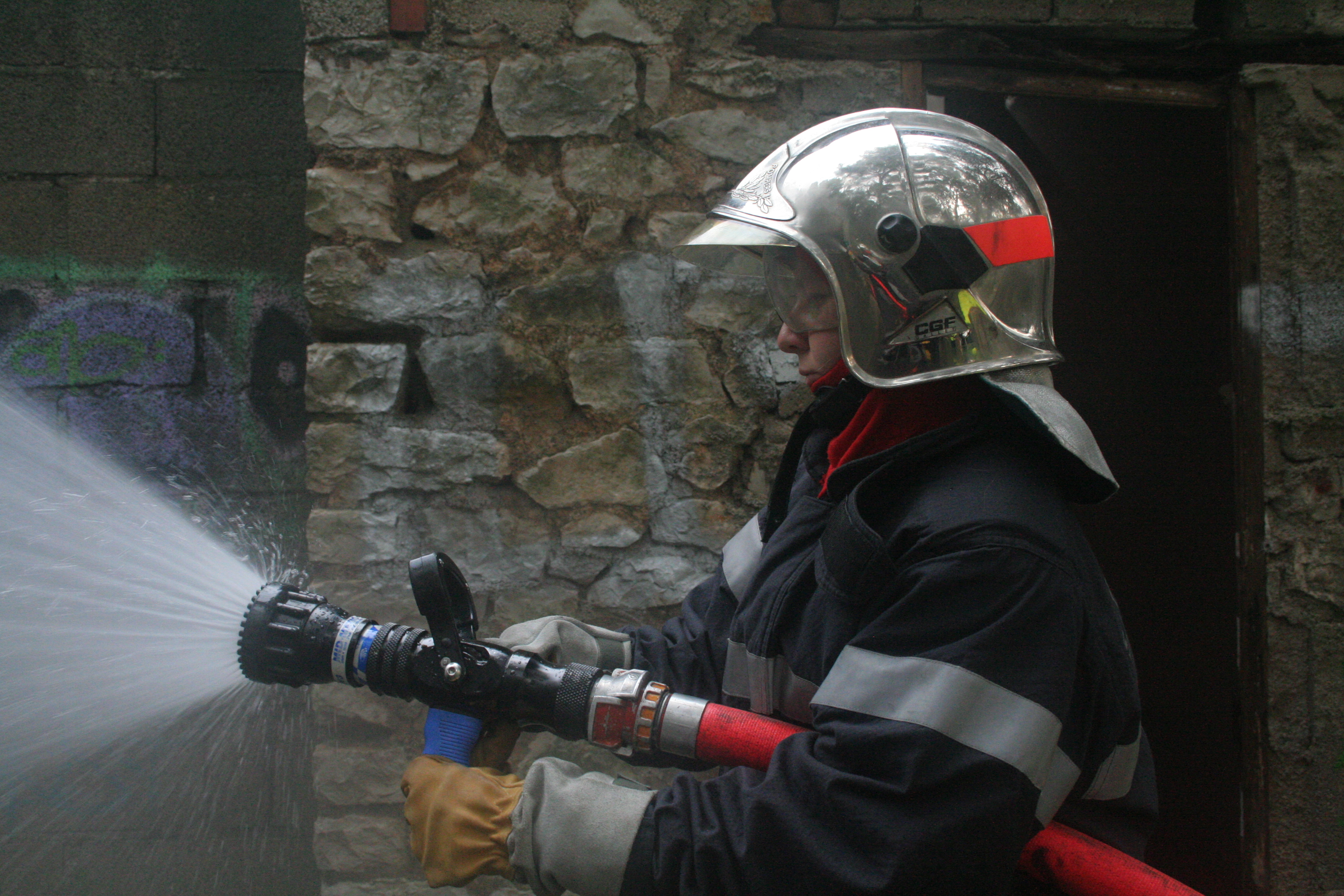 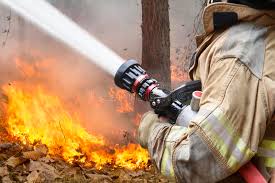 17
Définitions
VITESSE DE L'EAU :
Distance parcourue dans un temps donné.
 

Est exprimée en m/s ou dm/s


Tuyau de 70 mm, généralement la vitesse de l’eau est de : 35 m/s
18
Définitions
PERTES DE CHARGES  :
Frottement des filets d'eau en mouvements les uns sur les autres, 

Frottement de la veine d'eau sur la paroi + ou - lisse de la conduite  

≠ de niveau entre les extrémités de l’éts 


		 Provoquent des pertes de charges.
19
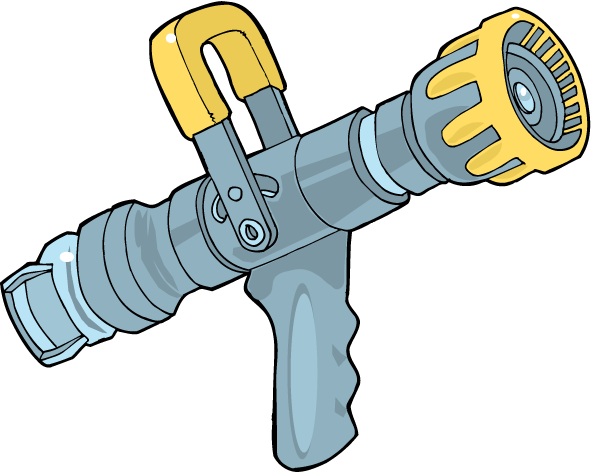 EAU
Définitions
PERTES DE CHARGES  :
20
Définitions
PERTES DE CHARGES  :
Définition :

≠ entre la pression originelle et la pression résiduelle subsistant à l'extrémité d’un éts ou une conduite. 
 
Pertes de charges entraînent une  de la pression de l'eau aux lances  Compenser cette  par une  de la pression de refoulement à la pompe. 

Totalement indépendantes de la pression, seul le débit est à prendre en considération,
21
Pertes de charge
Détermination de ces pressions :

Dans un établissement :
 

Pression originelle :  Pression de refoulement fournie par la pompe d'un engin d'incendie.
 

Pression résiduelle :  Pression à l'orifice de la lance.
22
Pertes de charge
Dans une conduite : 
 

Considérons un réservoir d'eau à niveau constant alimentant une 

conduite  horizontale fermée à son extrémité par une vanne, sur 

cette conduite sont  piqués des tubes verticaux débouchant à l'air 

libre.
23
Pertes de charge
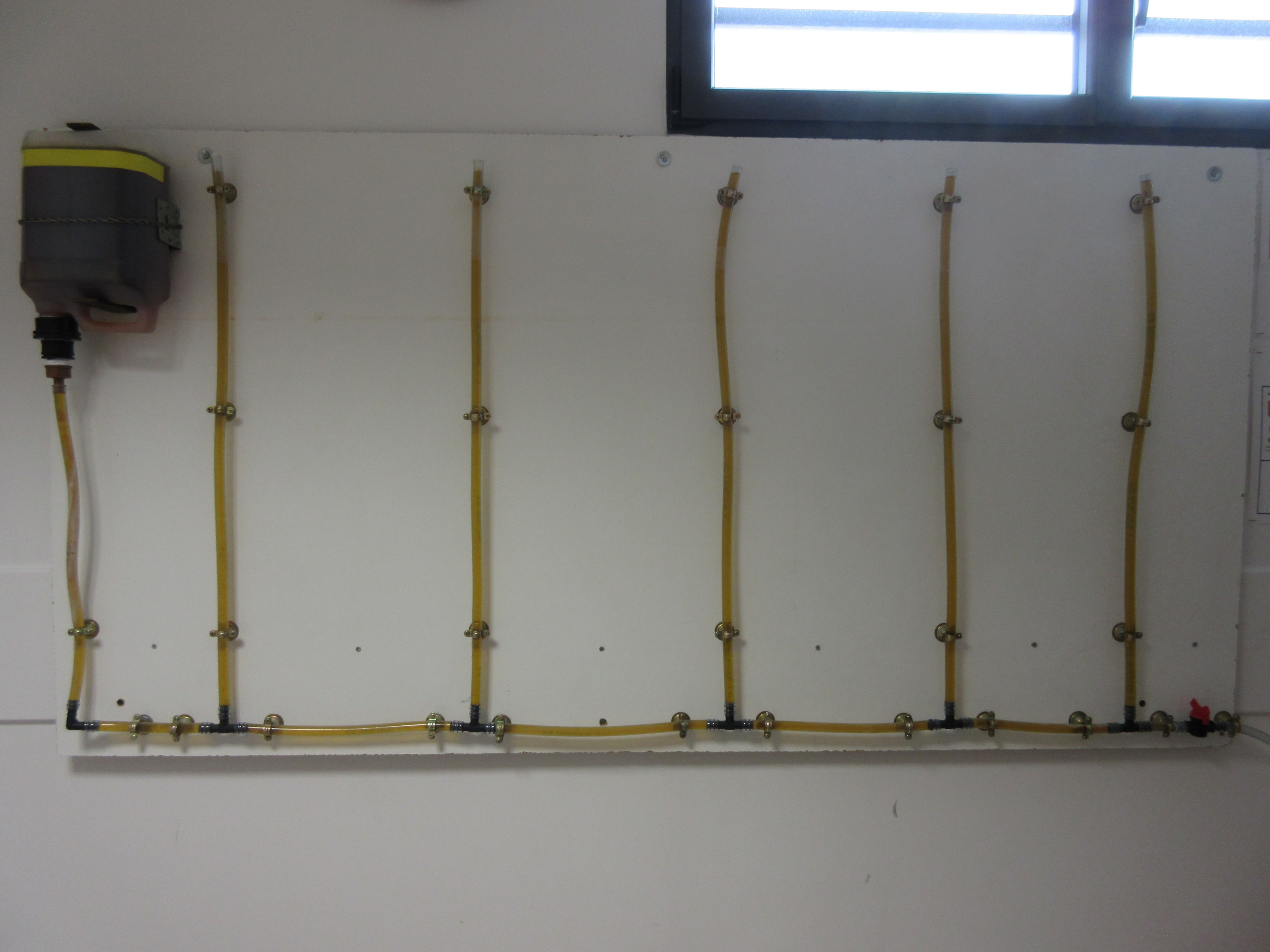 24
Pertes de charge
Dans une conduite :
Pression originelle : pression statique (eau au repos par suite de la fermeture de l'hydrant).
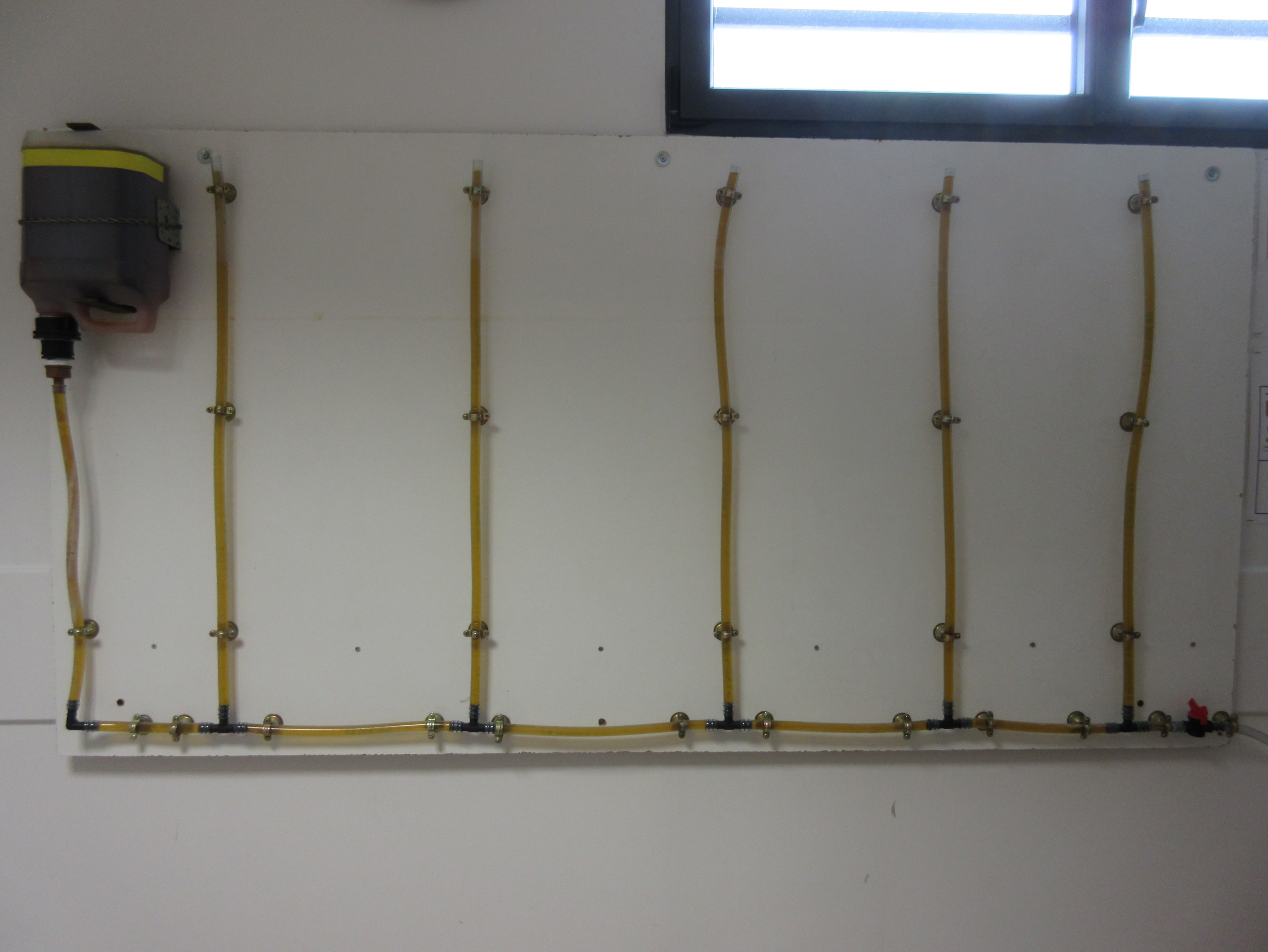 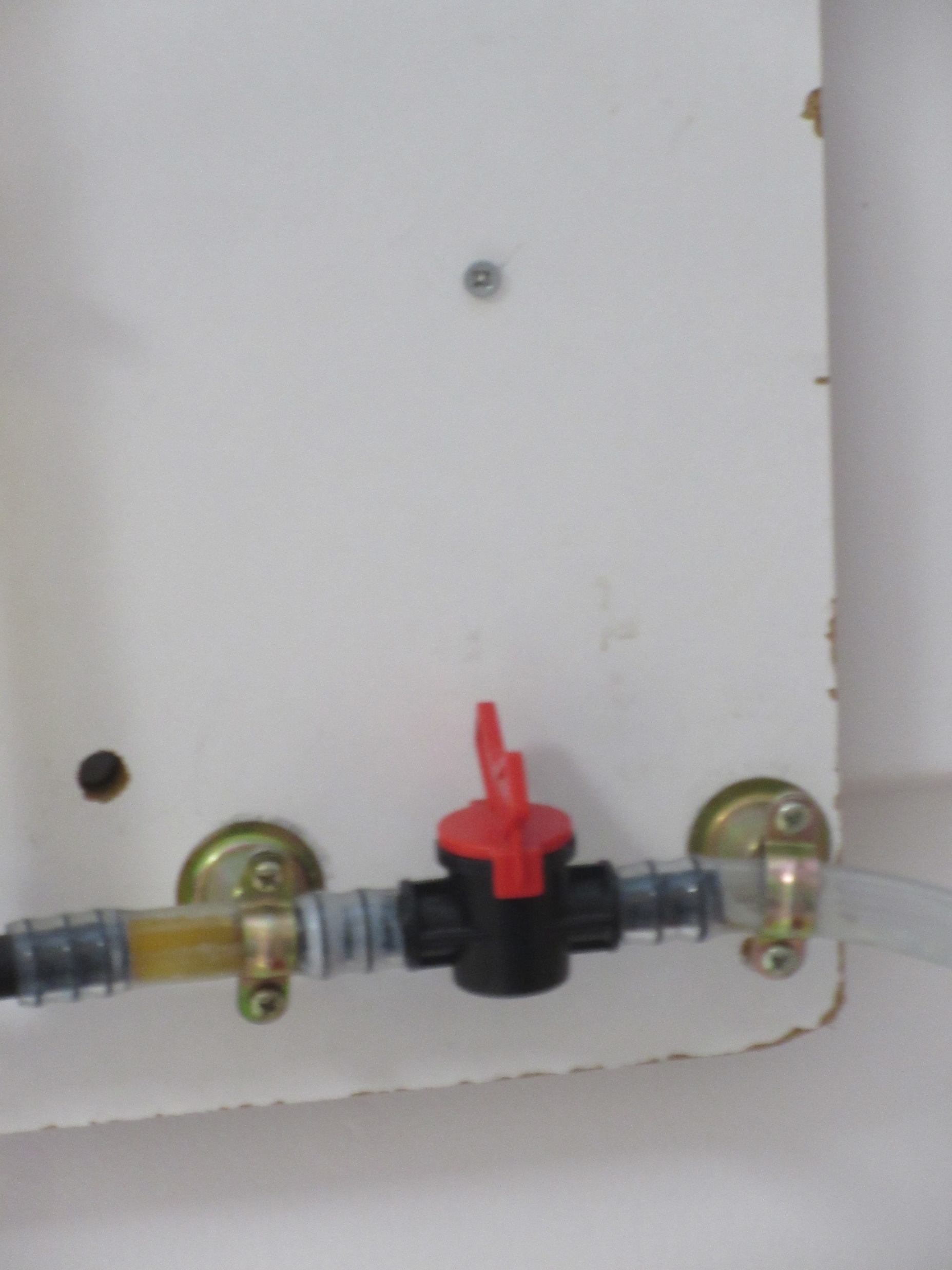 25
Pertes de charge
Dans une conduite :
La vanne étant fermée et la canalisation pleine d'eau, l'eau est au repos et le niveau de l'eau dans les tubes est le même que celui de l'eau dans le réservoir.
 
Ou : 
 
Si des vases communicants contiennent 1 même liquide, les niveaux (ou surfaces libres) sont dans 1 même plan horizontal à condition qu'elles communiquent librement avec l'atmosphère.
26
Pertes de charge
Dans une conduite :
Pression résiduelle : pression dynamique (eau en mouvement par suite de l'ouverture de l'hydrant). 


Reprenons le même dispositif 
et 
ouvrons le robinet  :
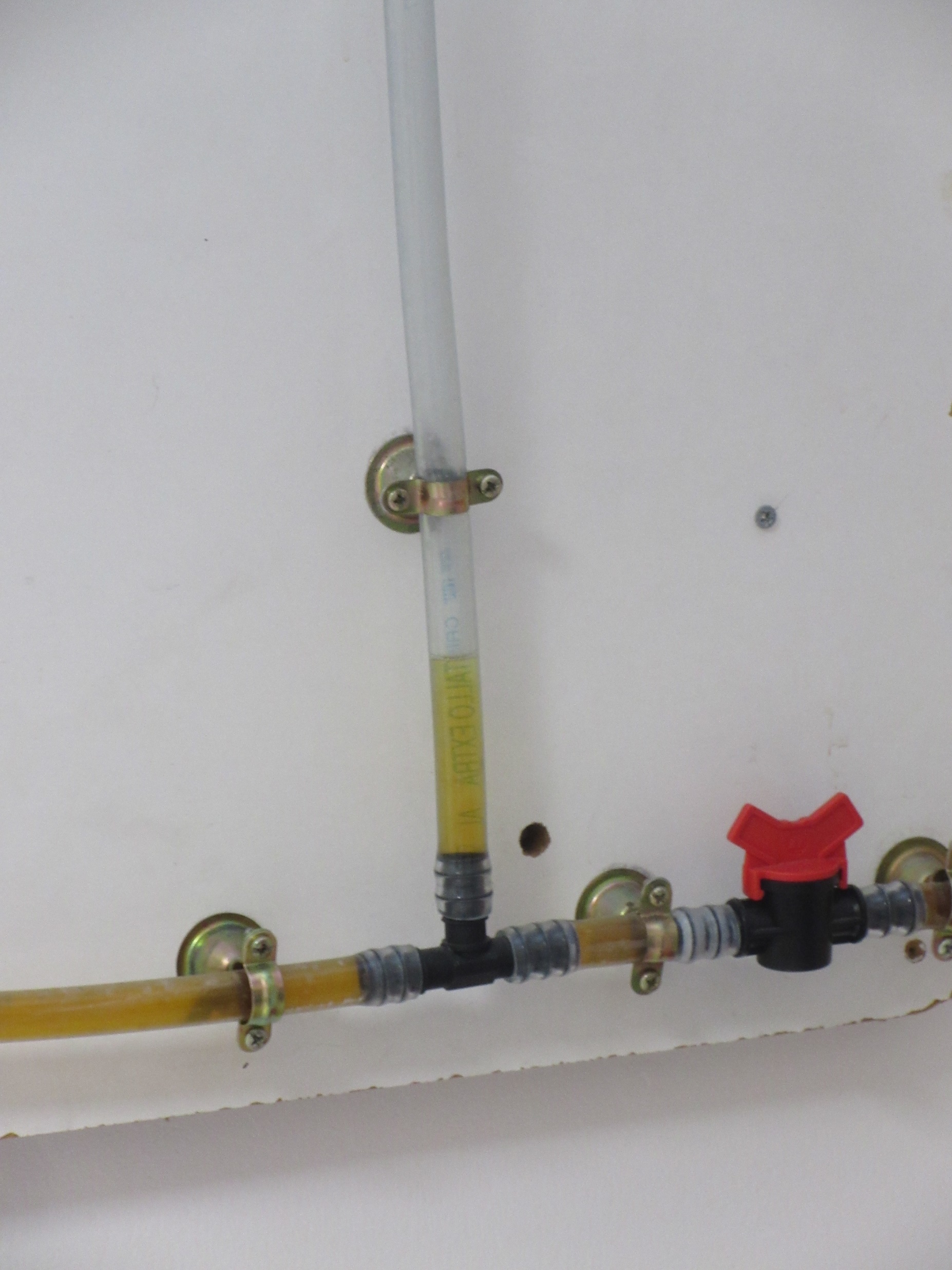 27
Pertes de charge
Dans une conduite :
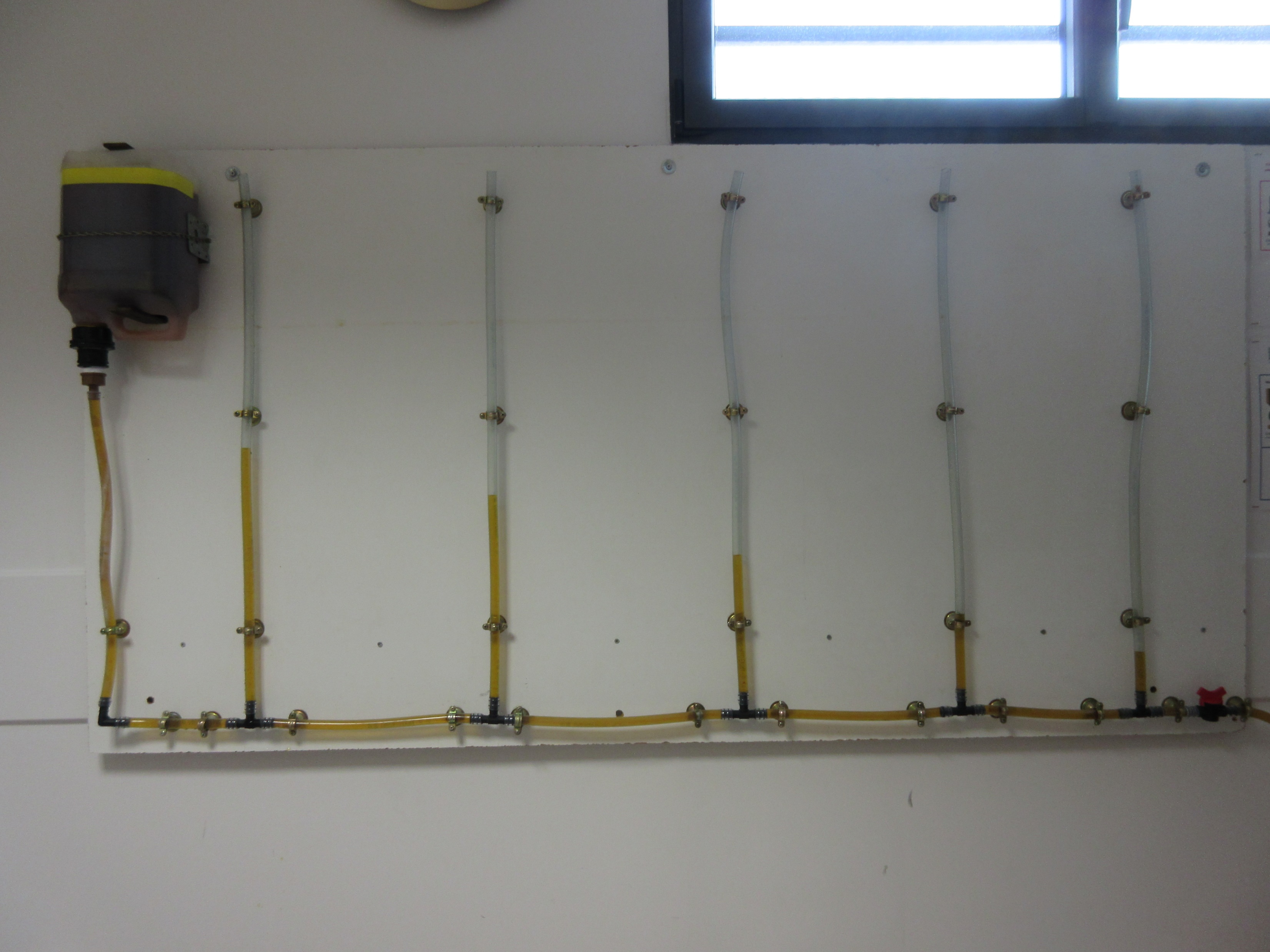 28
Pertes de charge
Dans une conduite :
Robinet ouvert : l'eau se met en mouvement !

 Niveau baisse dans chacun des tubes d'une quantité d'autant + grande que la prise est + éloignée du réservoir.
 
Chute de pression, ou perte de charge, ne peut être provoquée que par les frottements et les mouvements divers de l'eau dans la conduite.
 
Pression dynamique est donc inférieure à la pression statique.
29
Pertes de charge
Unité utilisée :



SP utilisent comme unité de valeur :  le bar par hectomètre. 


Conventionnellement, le symbole utilisé est : 	J
30
Pertes de charge
≠ causes des pertes de charges :

Divisées en 3 catégories : 


J linéaires dépendent : 

 Viscosité du fluide : eau chargée de limon provoquera plus de J que l'eau traitée d'un réseau de distribution et cette dernière en provoquera + que la solution moussante.
31
Pertes de charge
≠ causes des pertes de charges :

 
J linéaires dépendent : 


 Nature des parois : rugosité, forme.

  des tuyaux : + le tuyau sera petit et + les J dues aux frottements seront importantes.
32
Pertes de charge
≠ causes des pertes de charges :

J singulières :  

Valeur négligeable  ne sont pas pris en considération, nous pouvons également dire que : 
 
Accidents provoqués par les accessoires hydrauliques, les pièces de jonctions, les lances, provoquent des J.
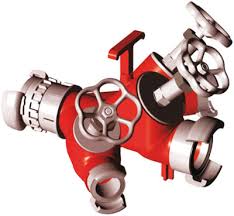 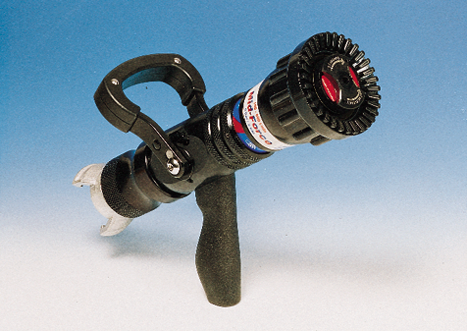 33
Pertes de charge
≠ causes des pertes de charges :

J singulières : 
 

Accidents divers provoqués par les plis, les coudes, les surcharges des tuyaux, changements de sections, les dérivations, provoquent des J.
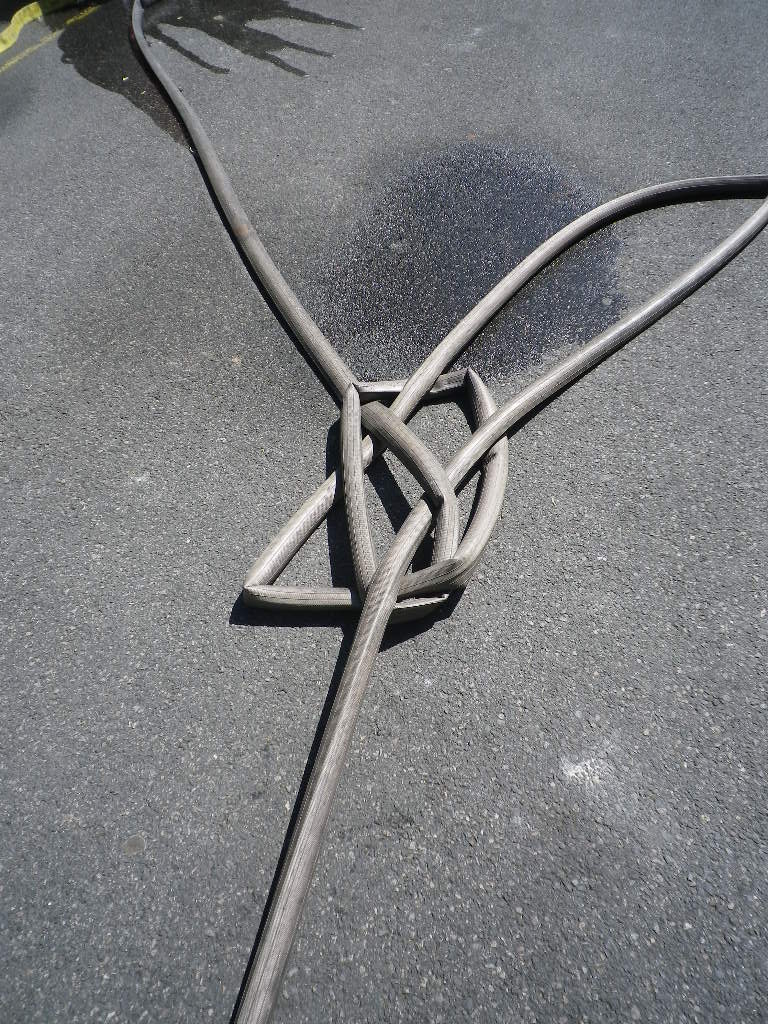 34
Pertes de charge
≠ causes des pertes de charges :

J gravitaires : 
 
 Prise en compte des ≠ de niveau entre plusieurs points d'un éts. 
 
Terrain sur lequel reposent les éts monte, il faut ajouter à la pression de refoulement 1 bar pour 10 m d'élévation.
35
Pertes de charge
≠ causes des pertes de charges :

J gravitaires : 
 
Pression à fournir en + par la pompe quand le terrain monte mais elle se retranche quand le terrain descend.
 
Lances en étages ou sur une échelle  Ajouter 1 bar par 10 m de hauteur entre la lance et le sol. 
On admet 3 m de H par étage.
36
Pertes de charge
Lois des pertes de charges :
1. Elles sont proportionnelles à la L de l'établissement : 
 
 plus l’éts est long, plus les J qui s'y accumulent sont importantes. 

Application pratique :

 Utilisation des points d'eau les plus proches des points d'attaques afin de limiter les longueurs d'établissements. 

 Employer le moins possible de tuyaux,
37
Pertes de charge
Lois des pertes de charges :
2. Elles sont inversement proportionnelles aux Ø des tuyaux :
 
 débit identique la J est d'autant + petite que le  du tuyau est grand et inversement : 
 
Exemple :  débit de 500 l / min
 
Tuyaux PIL de 70 mm 	: J sont de 0,55 b / hm

Tuyaux PIL de 110 mm 	: J sont de 0,07 b / hm
38
Pertes de charge
Lois des pertes de charges :
2. Elles sont inversement proportionnelles aux Ø des tuyaux :
 
Application pratique :

 Employer les gros tuyaux aux départs et le plus longuement possible. 
Petits tuyaux étant en principe réservé au point d'attaque. 

 Limiter le nombre de tuyaux de 45 mm à 2 par lance, exceptionnellement 3.
39
Pertes de charge
Lois des pertes de charges :
3. Elles sont proportionnelles au carré du débit : 
 
 Même éts les J varient avec le carré de l'augmentation du débit. 
 
Débit est multiplié (ou divisé) : 
 
 Par 2 les J seront multipliées (ou ) par 4 (2 x 2)

 Par 1,5 les J seront multipliées (ou  ) par 2,25  (1,5 x 1,5)
40
Pertes de charge
Lois des pertes de charges :
3. Elles sont proportionnelles au carré du débit : 

Tuyaux de 45 mm, pour un débit :

 de 600 l / min, les J sont de 8,64 bars par hectomètre 	
			soit 1,73 bars par tuyau de 20 m.
 

 de 500 l / min, les J sont de 6 bars par hectomètre 	
			soit 1,2 bars par tuyau de 20 m.
41
Pertes de charge
Lois des pertes de charges :
3. Elles sont proportionnelles au carré du débit : 

Tuyaux de 70 mm, pour un débit 

 de 600 l / min, les J sont de 0,79 bar par hectomètre 	
			soit 0,31 bar par tuyau de 40 m.


 de 1 200 l / min, les J sont de 3,2 bars par hectomètre 	
			soit 1,3 bars par tuyau de 40 m.
42
Pertes de charge
Lois des pertes de charges :
3. Elles sont proportionnelles au carré du débit : 

Application pratique : 

 Éviter de dépasser le débit nominal prévu pour un tuyau donné.

 En cas de baisse de pression, le porte-lance devra simplement diminuer le débit de la LDV pour retrouver une pression lui permettant d'être efficace.
43
Pertes de charge
Lois des pertes de charges :
4. Elles sont fonction de la nature (rugosité) des tuyaux : 
 
 d'autant plus grande que l'intérieur du tuyau sera moins lisse.


De nos jours, ce sont les tuyaux à Paroi Interne Lisse (P.I.L.) qui sont en service et les J sont connues :
44
Ø tuyaux en mm
Débit en litres / minute
J en bar
22 - Semi-rigide (LDT)
58
2,2
22 – souple P.I.L.
58
1,7
45 - P.I.L.
250
1,5
70 - P.I.L.
500
0,55
110 - P.I.L.
1 000
0,280
150 - P.I.L.
2 000
0,130
Pertes de charge
Lois des pertes de charges :
45
Ø tuyaux en mm
Débit en litres / min
J en bar
65
500
De 0,5 à 1,5
100
1 000
De 0,5 à 1,0
Pertes de charge
Lois des pertes de charges :
Colonne sèche :
46
Pertes de charge
Lois des pertes de charges :
5. Elles sont fonction de la configuration du terrain : 

 aura à faire monter l'eau de 10 mètres, il faudra utiliser une pression supplémentaire de 1 bar qui s'ajoutera aux J dues aux frottements.

 aura à faire descendre l'eau de 10 mètres, nous aurons un gain de 1 bar qui viendra se soustraire aux J dues aux frottements.
47
Pertes de charge
Lois des pertes de charges :
5. Elles sont fonction de la configuration du terrain : 


Application pratique : 

 Éviter, autant que possible, les dénivellations positives
48
Pertes de charge
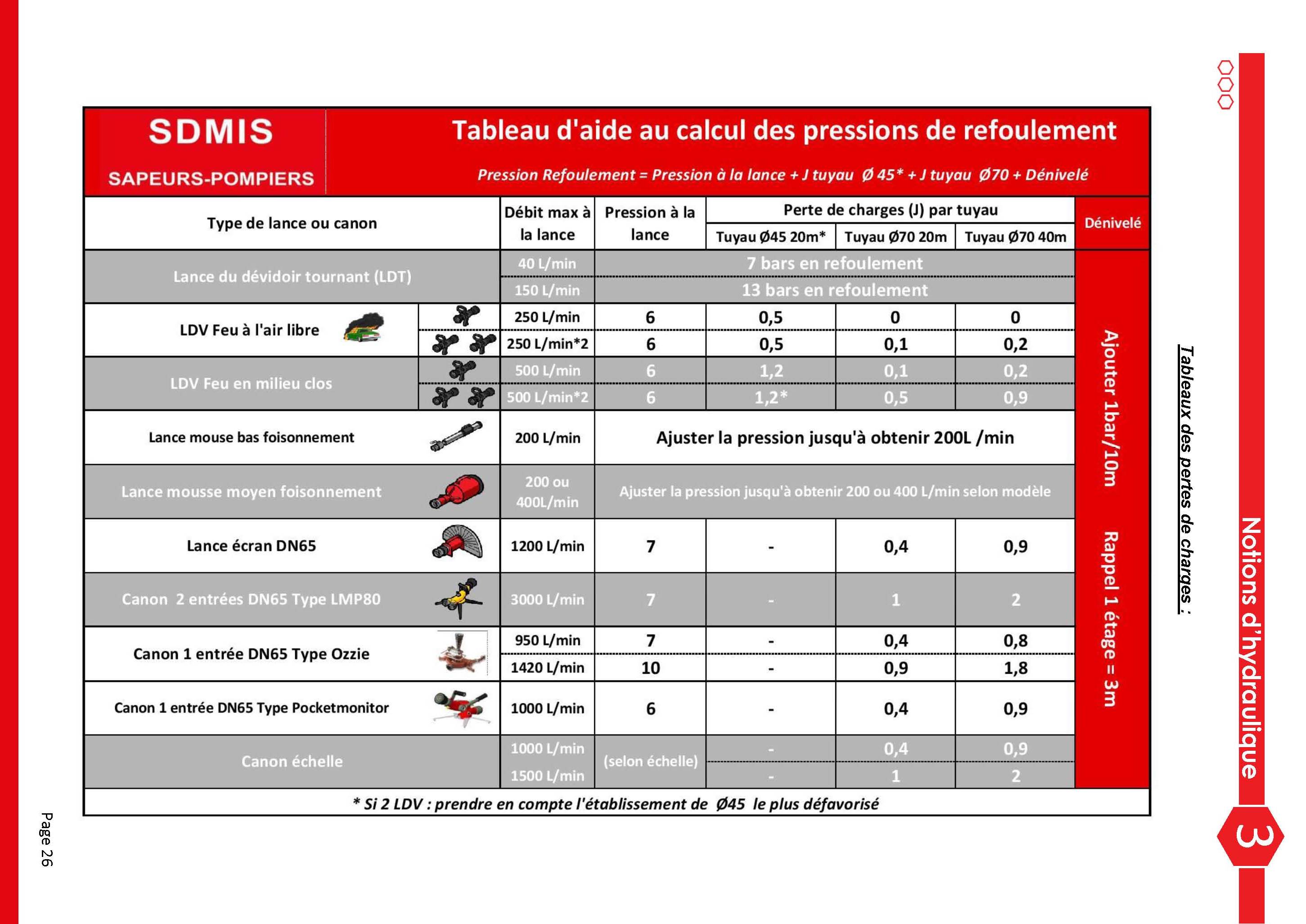 Lois des pertes de charges :
49
Conclusion
Année : 2024


Contact : pour toute remarque concernant ce document, merci d’envoyer un mail sur l’adresse suivante :

gfor_jsp@sdmis.fr
Définitions : pression, débit, vitesse de l’eau

Pertes de charges

Lois des pertes de charges
50